PRODUÇÃO VEGETAL 3 – Téc. Agroecologia
IFSC – CÂMPUS LAGES
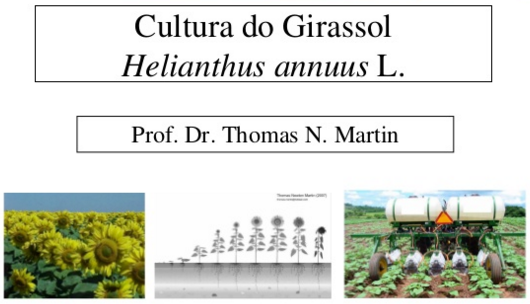 Época de semeadura a Plantio
CULTURA DO GIRASSOL
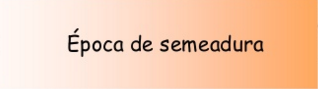 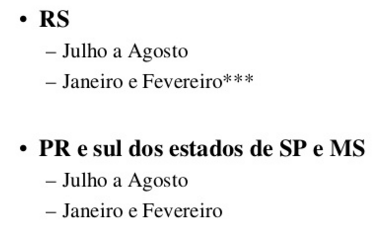 FENOLOGIA DO GIRASSOL
CULTURA DO GIRASSOL
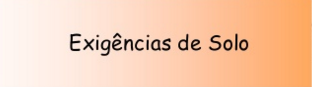 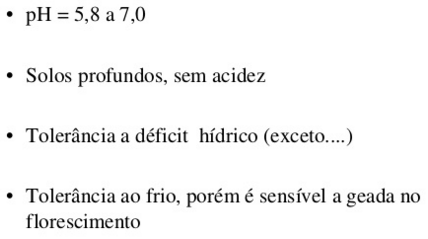 FENOLOGIA DO GIRASSOL
CULTURA DO GIRASSOL
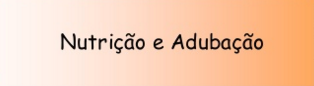 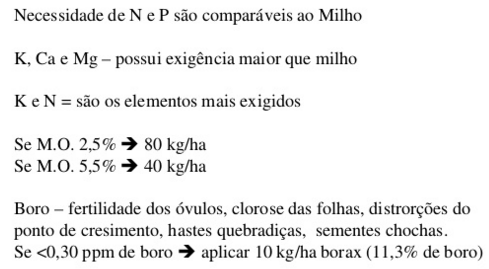 FENOLOGIA DO GIRASSOL
CULTURA DO GIRASSOL
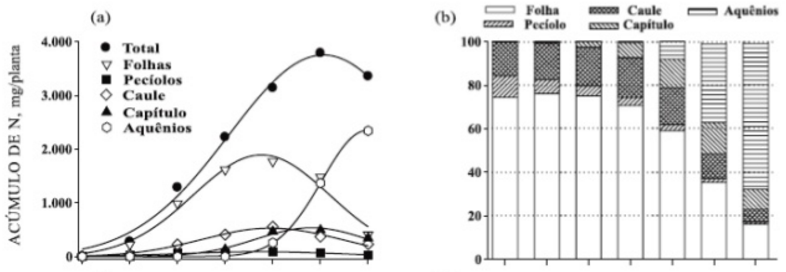 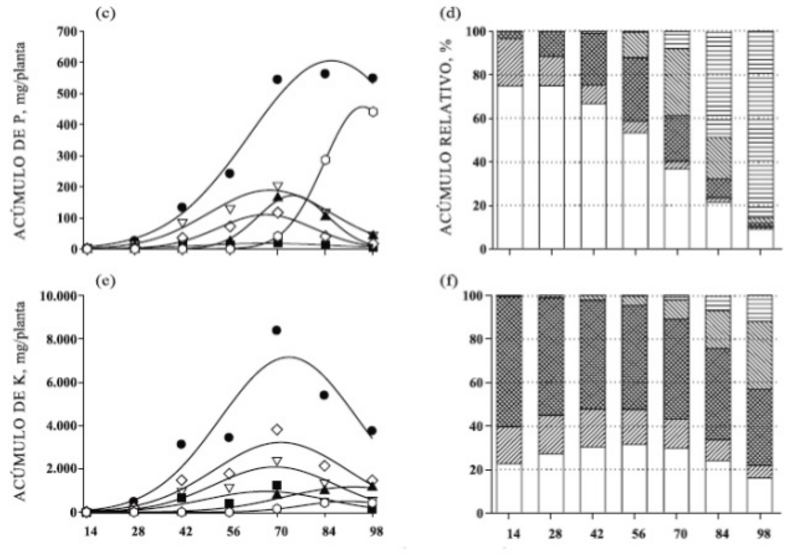 FENOLOGIA DO GIRASSOL
CULTURA DO GIRASSOL
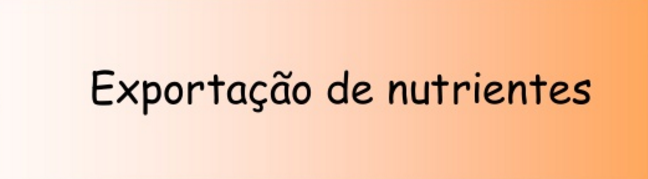 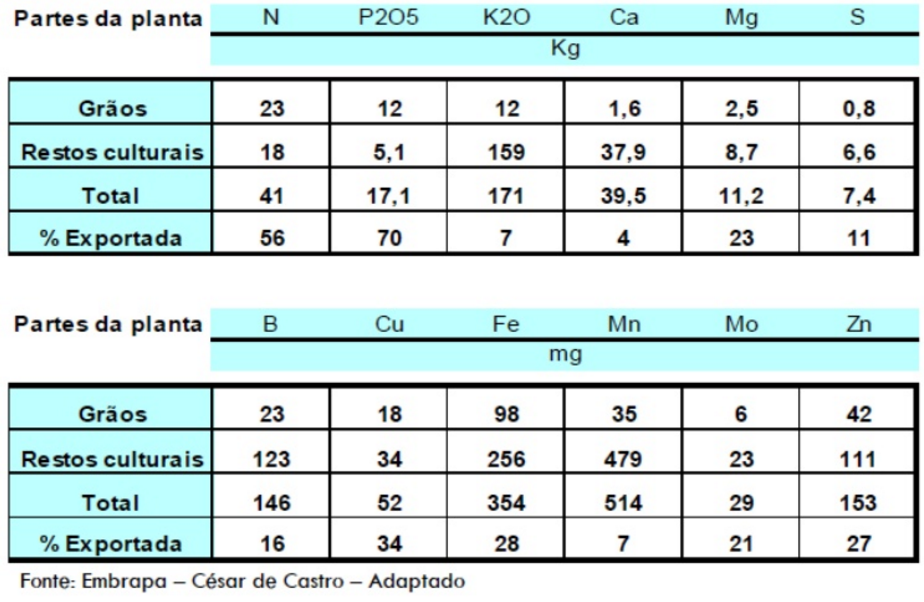 FENOLOGIA DO GIRASSOL
CULTURA DO GIRASSOL
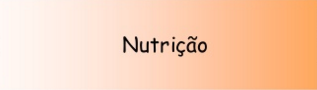 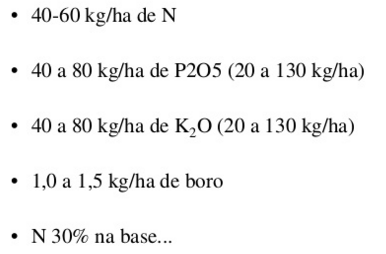 FENOLOGIA DO GIRASSOL
CULTURA DO GIRASSOL
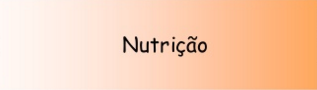 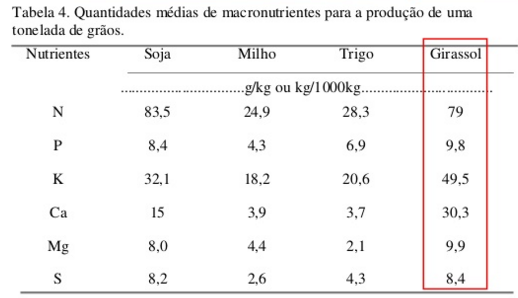 FENOLOGIA DO GIRASSOL
CULTURA DO GIRASSOL
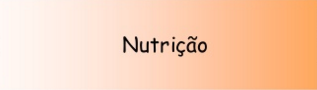 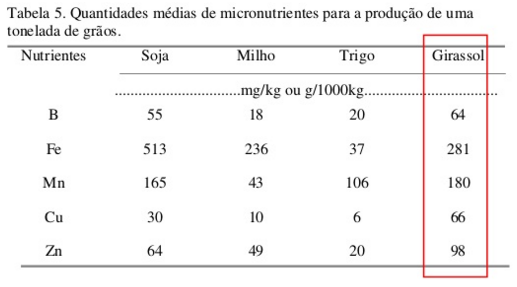 FENOLOGIA DO GIRASSOL
CULTURA DO GIRASSOL
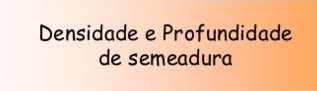 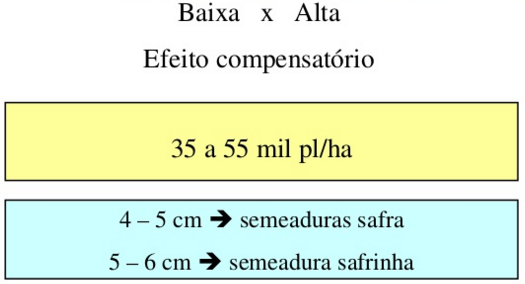 FENOLOGIA DO GIRASSOL
CULTURA DO GIRASSOL
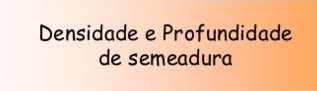 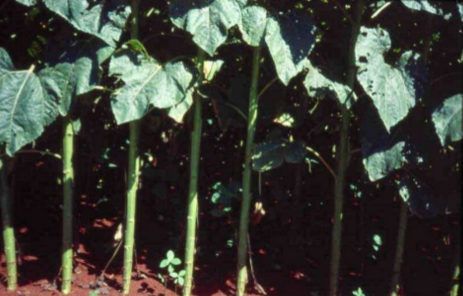 FENOLOGIA DO GIRASSOL
CULTURA DO GIRASSOL
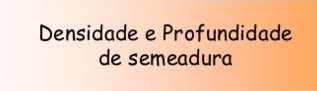 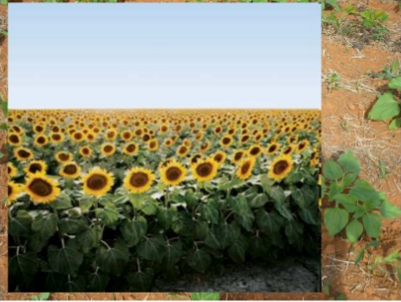 FENOLOGIA DO GIRASSOL
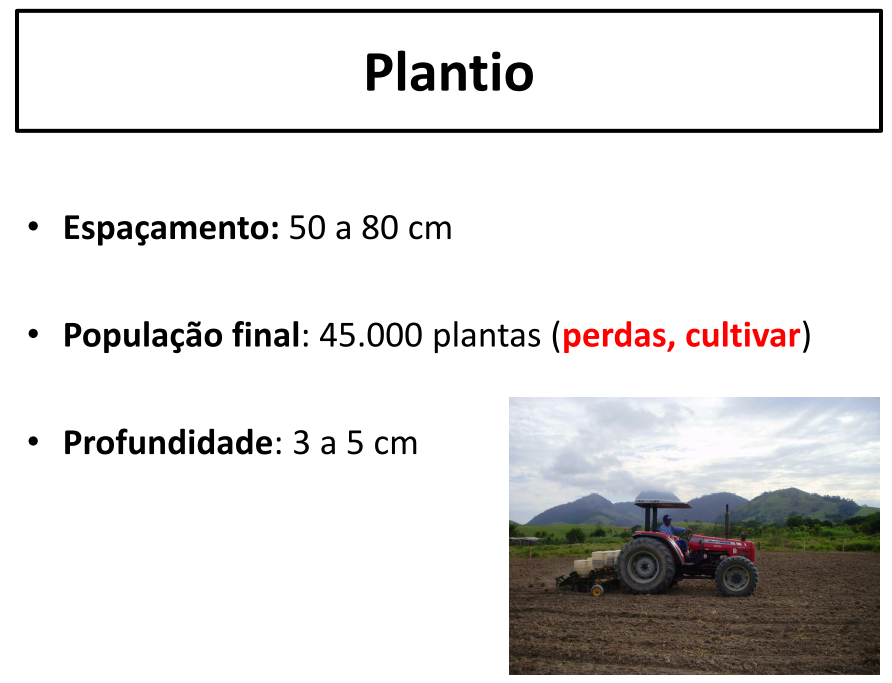